Figure 3 Development of RI values of uterine arterial flow at baseline, 5 and 10 minutes after interventions in four ...
Pain Med, Volume 11, Issue 10, October 2010, Pages 1564–1575, https://doi.org/10.1111/j.1526-4637.2010.00949.x
The content of this slide may be subject to copyright: please see the slide notes for details.
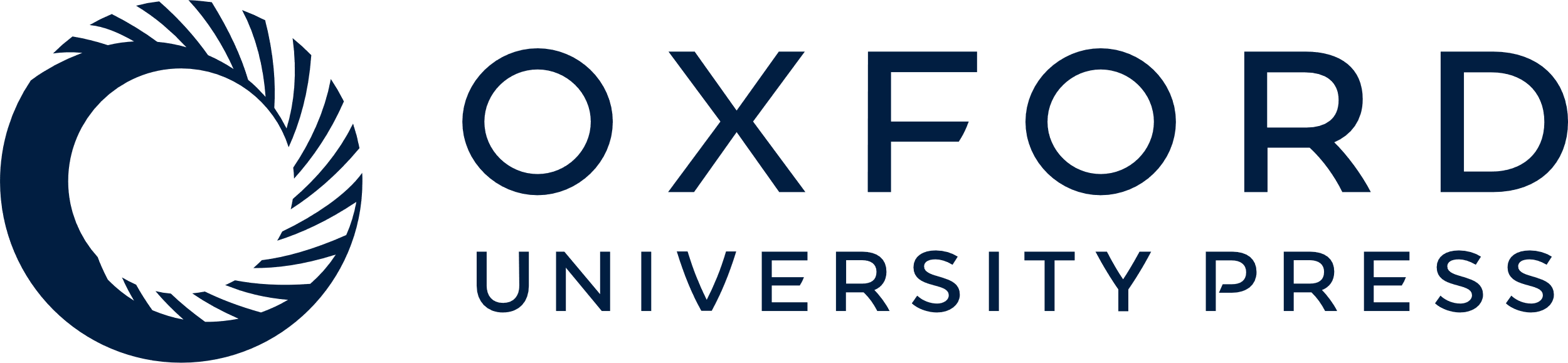 [Speaker Notes: Figure 3 Development of RI values of uterine arterial flow at baseline, 5 and 10 minutes after interventions in four groups. RI, resistance index; SP6 = Sanyinjiao; GB39 = Xuanzhong.


Unless provided in the caption above, the following copyright applies to the content of this slide: Wiley Periodicals, Inc.]